30 Ekim - Reseptörler
Hücre zarında
 İyon kanalı
İskelet kasında Ach reseptörü
 Tirozin kinaz
İnsülin
JAK-STAT: GH, prolaktin, leptin
 G proteinine bağlı
Gs (adenilat siklaz aktivasyonu, cAMP artışı): TSH, LH, FSH, HCG, ACTH, MSH, CRH, ADH (V2), PTH, Kalsitonin, Katekolaminler (β), Glukagon
Gi (adenilat siklaz inhibisyonu, cAMP azalışı): Somatostatin, Katekolaminler (α2)
Gq (Fosfolipaz C aktivasyonu, DAG+IP3 artışı): GnRH, GHRH, TRH, TSH, Oksitosin, Glukagon, ADH (V1), Katekolaminler (α1)

Sitoplazmada
Aldosteron, kortizol, progesteron

Çekirdekte
Östrojen, androjen, tiroid hormonları, retinoik asit ve D vitamini
https://www.youtube.com/watch?v=KunJbPF9iSk
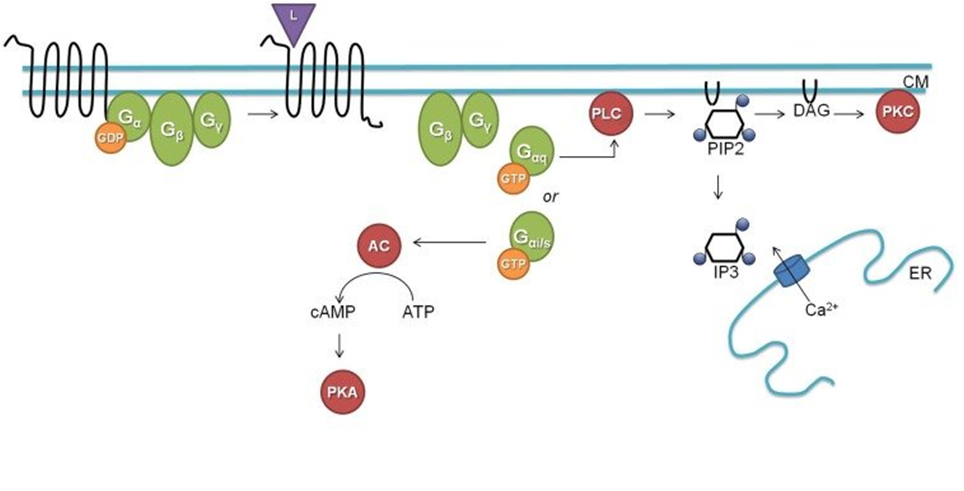 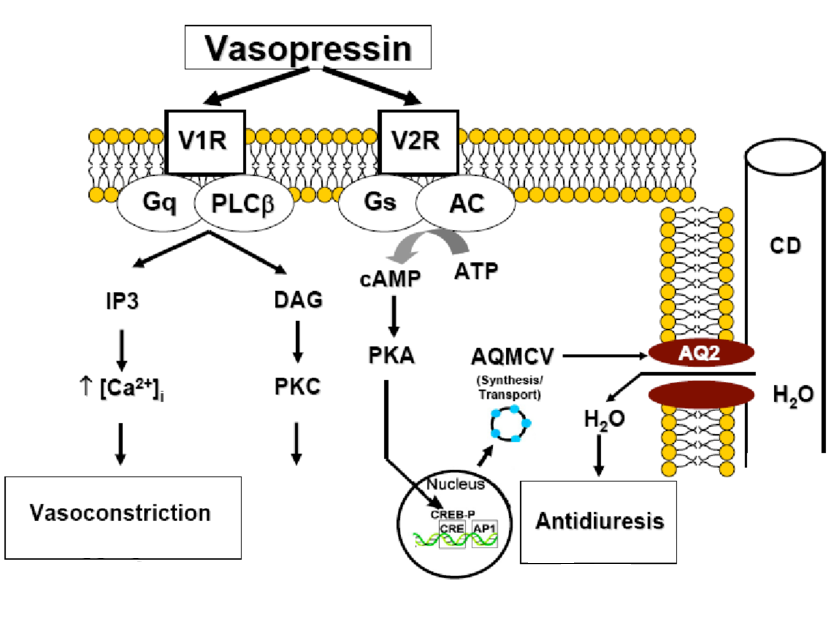 1. Soru
G proteinleri aşağıdaki hücre yapılarından hangisinde bulunur?

Sitoplazma
Çekirdek membranı
Mitokondri membranı
Hücre membranı
Çekirdek matriksi
1. Soru
G proteinleri aşağıdaki hücre yapılarından hangisinde bulunur?

Sitoplazma
Çekirdek membranı
Mitokondri membranı
Hücre membranı
Çekirdek matriksi
2. Soru
Aşağıdakilerden hangisi hücre içi reseptöre bağlanarak etkir?

Kortizol
Glukagon
İnsülin
Epinefrin
Somatomedin
2. Soru
Aşağıdakilerden hangisi hücre içi reseptöre bağlanarak etkir?

Kortizol
Glukagon
İnsülin
Epinefrin
Somatomedin
3. Soru
Aşağıdaki hormonlardan hangisinin reseptörü hücre çekirdeğindedir?

İnsülin
Glukagon
T3
Gastrin
Somatostatin
3. Soru
Aşağıdaki hormonlardan hangisinin reseptörü hücre çekirdeğindedir?

İnsülin
Glukagon
T3
Gastrin
Somatostatin
4. Soru
Aşağıdakilerden hangisi ikinci taşıyıcı olarak cAMP kullanmaz?

Leptin
TSH
Glukagon
Epinefrin
FSH
4. Soru
Aşağıdakilerden hangisi ikinci taşıyıcı olarak cAMP kullanmaz?

Leptin
TSH
Glukagon
Epinefrin
FSH
5. Soru
cAMP aşağıdakilerden hangisinde 2. haberci olarak rol almaz?

Glukagon
FSH
LH
ADH
Östrojen
5. Soru
cAMP aşağıdakilerden hangisinde 2. haberci olarak rol almaz?

Glukagon
FSH
LH
ADH
Östrojen
6. Soru
Aşağıdaki hormonlardan hangisinin hedef hücrelerdeki etkileri cAMP aracılığıyla gerçekleşmez?

Glukagon
TSH
Parathormon
Tiroksin
Vazopressin
6. Soru
Aşağıdaki hormonlardan hangisinin hedef hücrelerdeki etkileri cAMP aracılığıyla gerçekleşmez?

Glukagon
TSH
Parathormon
Tiroksin
Vazopressin